PATRON  SZKOŁYPODSTAWOWEJ NR 48 JULIUSZ LIGOŃ
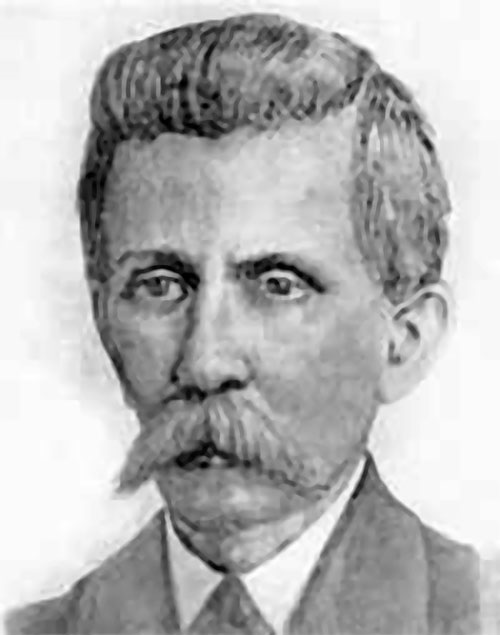 Rodzina
Juliusz Ligoń 
polski działacz społeczny Górnego Śląska , 
śląski poeta ludowy, publicysta, 
urodził się 22 lutego 1823r. w Prądach,
zmarł 17 listopada 1889r. w Królewskiej Hucie 
	Juliusz Ligoń urodził się w rodzinie kowala 
    w Prądach obecnie gmina Koszęcin.
		Synami Juliusza byli: 
poeta Jan Ligoń  
dziennikarz Adolf Ligoń 
          Wnukiem Juliusza był:
pisarz Stanisław Ligoń
Życiorys
Juliusz Ligoń szkołę ukończył w Strzebiniu, lecz później kształcił się samodzielnie i był samoukiem. Pracował jako kowal w ojcowskiej kuźni. Jako osiemnastolatek przeprowadził się za lepiej płatną pracą do Królewskiej Huty (obecnie Chorzów), gdzie został kowalem hutniczym. W roku 1848 gdy Śląsk dotknęła klęska głodu, Juliusz Ligoń zorganizował polską pomoc charytatywną dla poszkodowanych.
W roku 1858 założył „Kółko Czytelnicze”, przekształcone następnie w Bibliotekę Ludową. 
    	Była to pierwsza polska biblioteka 
     na Górnym Śląsku. 
   		Tego samego roku opublikował w „Gwiazdce Cieszyńskiej” (nr 25), swój wiersz, mający charakter listu otwartego pt. „Kilka słów do pisarzy polskich i ludu”. 
    	Wierszem tym propagował upowszechnienie czytelnictwa wśród Ślązaków.
W 1877 roku uległ wypadkowi, co stało się wygodnym pretekstem do zwolnienia go z pracy.
   		 Przez całe życie był szykanowany za swoją propolską działalność, nie mógł podjąć stałej pracy zarobkowej, skonfiskowano mu jego biblioteczkę, przeprowadzano często rewizje i nakładano wysokie kary finansowe, przez co żył w wielkiej biedzie razem z żoną i sześciorgiem dzieci.
Zmarł po ciężkiej chorobie 17 listopada 1889 roku. 
    	Grób Juliusza Ligonia znajduje się w Chorzowie na cmentarzu parafii pod wezwaniem św.Barbary. 
    	Nieopodal miejsca pochówku znajduje się II Liceum Ogólnokształcące w Chorzowie jego imienia.
Ligoń był jednym z najpierwszych Polaków na Śląsku 
o pełnym uświadomieniu narodowym. 

        Nie czuł się tylko śląskim dzieckiem, ale zawsze wielkiej Polski synem.
Jestem śląskie dzieckoMęczenników plemię,Co dla świętej sprawyKrwią zbroczyło ziemię.Ziemie EuropyZiemie Ameryki;Świadkiem są narody,Świadkiem i kroniki.Kocham to, co nasze,Jako mi Bóg miły,Choćbym miał wysączyć,Krew z ostatniej żyły!Jestem śląskie dziecko,Rodu słowiańskiego,Idę wszędzie śmiało,Nie boję się złego.
Znał doskonale historię Polski, tęsknił za świetną jej przeszłością i boleśnie odczuwał jej upadek.

Rozszarpali naszą matkęAż na części trzy,A jeszcze po świecie głoszą,Że Polacy źli.Pytam się tu, kto jest gorszy:Ten co swego chce?Lub czyli ten, który bliźnichNa kawałki rwie?Chcą z serc naszych wyrugowaćNaszej matki ślad;Ale tego nie dokażąPodwiel stoi świat.
Czym mu była Polska, wynurzył w rzewnym wierszu „Ojczyzna”

      Słowo ojczyzna — ach to słowo drogie!To promień Boży, co do serca świeci,To źródło pociech, to i — bóle srogie,Które najwięcej czują — polskie dzieci.Tysiące dziatek naszego naroduWyrwane z objęć tej ojczyzny drogiej,Co tyle szczęścia znały w niej za młodu;W tęsknocie za nią żyją ciągle srogiej.
Lecz i ten boleść w sercu swoim czuje,Co jest wygnańcem we własnej ojczyźnie,Gdzie obca siła język mu krępuje,Gdzie niby w domu, a niby w obczyźnie.
Pomnik poświęcony Juliuszowi Ligoniowi w Prądach
Popiersie nad grobem Juliusza Ligonia w Chorzowie dłuta Rajnholda Domina
Hymn Szkoły Podstawowej NR 48 IM.Juliusza Ligonia w Katowicach
Pracą dziś nasza nauka,
Po wiedzę sięgaj w zapale.
Tego więc celu dziś szukaj
 i ucz się, ucz się wytrwale.
 
Po książkę sięgaj codziennie.
Bierz z bohaterów przykłady.
Bądź pilny, pracuj sumiennie,
posłuchaj pieśni tej rady.
 
W życiu niełatwo ci będzie
bez wiedzy i bez zawodu.
Mądry potrzebny jest wszędzie,
jest on światłością narodu.
 
Że Polski jesteśmy warci,
my światu też pokażemy.
Słowami poety wsparci,
za jego wzorem iść chcemy.